Practical Clinical ToxicologyToxicity of Digitalis GlycosidesLab. 65th Year2019-2020University of Mustansiriyah/College of PharmacyDepartment of Pharmacology & ToxicologyLecturer Rua Abbas Al-Hamdy
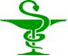 Introduction:
Digitalis glycosides are life-saving drugs when used in  therapeutic doses in the treatment of congestive heart  failure (CHF), & for management of certain  supraventricular arrhythmia.
Digoxin is the one of the most widely prescribed drugs.
Digoxin acts through inhibition of  the Na+/K+-adenosine triphosphatase (ATPase) enzyme as shown in figure 1.
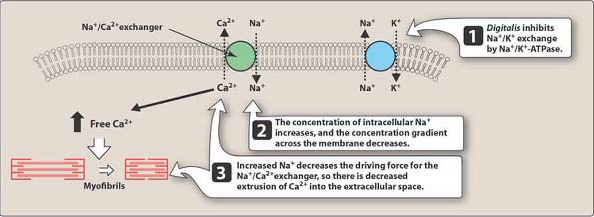 Figure 1. Mechanism of action of cardiac glycosides, or digitalis. ATPase = adenosine triphosphatase.
It is estimated that 20-30% of patients taking a digitalis  preparation will experience toxicity because the drugs  have an extremely narrow therapeutic index.

The serum concentration of digoxin for therapeutic  activity is in the normal range of 1.2-1.7 ng/mL &  clinically significant toxicity usually occurs with  concentrations 2-3 times higher.

The mortality rate with toxic dose is reported to be as  great as 25%.
Factors	that	increase	the	risk	of	toxicity	to	digitalis
 glycosides:
Concurrent administration of a diuretic that induces  potassium loss is reported to be the most frequent  cause of toxicity.

Individuals with Eubacterium lentum in their colon  may require larger doses of digitalis to achieve the  desired therapeutic serum concentrations.
Since 60-80% of digoxin is excreted through the kidneys as shown in table 1, decreased renal excretion would result in accumulation of digoxin & toxicity.

Interactions with other drugs such	as verapamil & quinidine (they cause increase in plasma concentration of digoxin probably by digoxin displacement from tissue-binding sites),

Hypokalemia, &

Hypothyroidism.
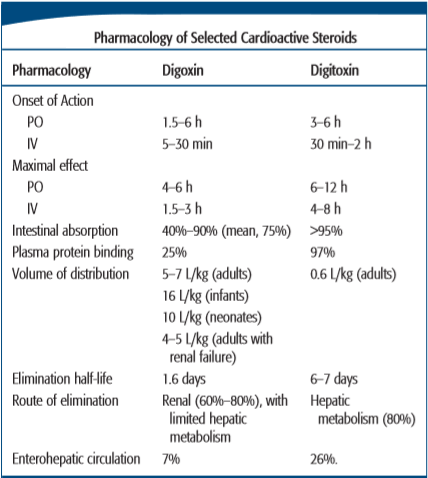 Table 1
Characteristics of poisoning:
Early manifestations  of intoxication that occur in  approximately 50% of all cases generally involve the  gastrointestinal tract. 
Anorexia, nausea, vomiting, & abdominal pain are  common.
Nausea & vomiting occur from direct drug action on  the chemoreceptor trigger zone (CTZ).
Blurred vision, loss of visual acuity, & green yellow  halos have been described as early-appearing  symptoms.

CNS effects include a variety  of neuropsychiatric  disturbances.

Digitalis intoxication can provoke a large number of  arrhythmias. These include bradyarrhythmias or  tachyarrhythmias, or a combination of both.
Management of	poisoning:
Management of acute digitalis toxicity involves  removal of ingested drug, maintenance of a normal  potassium concentration, reversal of arrhythmias, &  the use of a specific antidote (digoxin immune Fab).

Gastric lavage should be performed to remove the  unabsorbed drug, although vomiting may already have  accomplished this.

Repeated administration of activated charcoal or cholestyramine is recommended to enhance elimination of the glycoside by interrupting to entero-hepatic cycling exhibited by  digitoxin, & possibly digoxin.
Hyperkalemia (5.5-13.5 mEq/L) is caused by  acute  digitalis toxicity, while hypokalemia is more common with chronic digitalis use.

 Hyperkalemia may require treatment with insulin plus glucose, & sodium bicarbonate. 

 If hypokalemia is encountered with tachy- or bradyarrhythmias, continuous  potassium replacement alone may be sufficient.

 For atrial & ventricular	arrhythmias	that	do	not respond to potassium therapy, the treatment of choice  includes phenytoin & lidocaine.
Potassium administration in a person with digitalis-  induced hyperkalemia can result in heart block.

If digitalis has produced atrioventricular (AV) block,  atropine is given to produce vagolytic effect to  increase the heart rate & AV conduction.

β-blockers, such as propranolol, are useful to suppress  supraventricular & ventricular arrhythmias but may  depress the sinoatrial (SA) node & AV conduction  especially in a patient with an already failing heart,  that limiting their usefulness.
Because digoxin has a large volume of distribution,  hemodialysis is not a successful method to enhance  elimination of digoxin. However, hemodialysis is still  sometimes required…..why?
Digoxin Immune Fab (Digibind):
Digoxin	immune	Fab	is	used	as	an	antidote	reserved  for life-threatening overdoses.

Indications of such toxicity include:
ingestion	of	more	than	10	mg	of	digoxin	by	healthy  adults or 4 mg by children,
Steady-state	serum	concentrations	greater	than	10  ng/mL; or
if blood potassium concentration exceeds 5 mEq/L.
Dosage of digibind can be calculated according to the  amount of digoxin or digitoxin in the patient’s body.

When steady-state serum concentrations of digoxin or digitoxin is known, the total body load can be estimated as shown below: 

Body load(mg)= (SDC)(mean Vd)(wt in Kg)
1000
SDC is the serum digitalis concentration in ng/mL. 
Vd: volume of distribution 
Vd of digoxin = 5.6 L/kg
Vd of digitoxin = 0.56 L/kg
Each vial of antidote contains 40 mg of digibind. This  will bind 0.6 mg digoxin or digitoxin.

The total number of vials needed can be obtained by  dividing the total body load of drug in mg, by 0.6  mg/vial.

Adverse effects to  digibind have been minimal including sensitivity, erythema at the site of injection, rash, & urticaria have been reported.
How many milligrams & vials of digoxin-specific antibody fragment are required to treat a 40 years old male patient, weighing 70 kg in whom digoxin assay revealed a steady state serum concentration of 0.015 μg/mL?

Body load(mg)= (SDC)(mean Vd)(wt in Kg)
1000
Serum digitalis concentration in ng/mL= 15
Vd of digoxin = 5.6 L/kg
Body load= 15 x 5.6 x 70/1000= 5.88 mg of digoxin.
Each vial of digibind contains 40 mg
40 mg of digibind would bind 0.6 mg of digoxin

40 mg (digibind)           x (digibind)
0.6 mg (digoxin)             5.88 mg 

X = 392 mg of digibind

392 mg                  
40 mg/vial
=
= 9.8   which means 10 vials
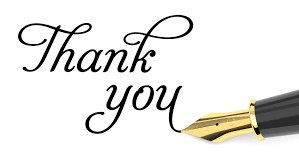